Gospel Meeting
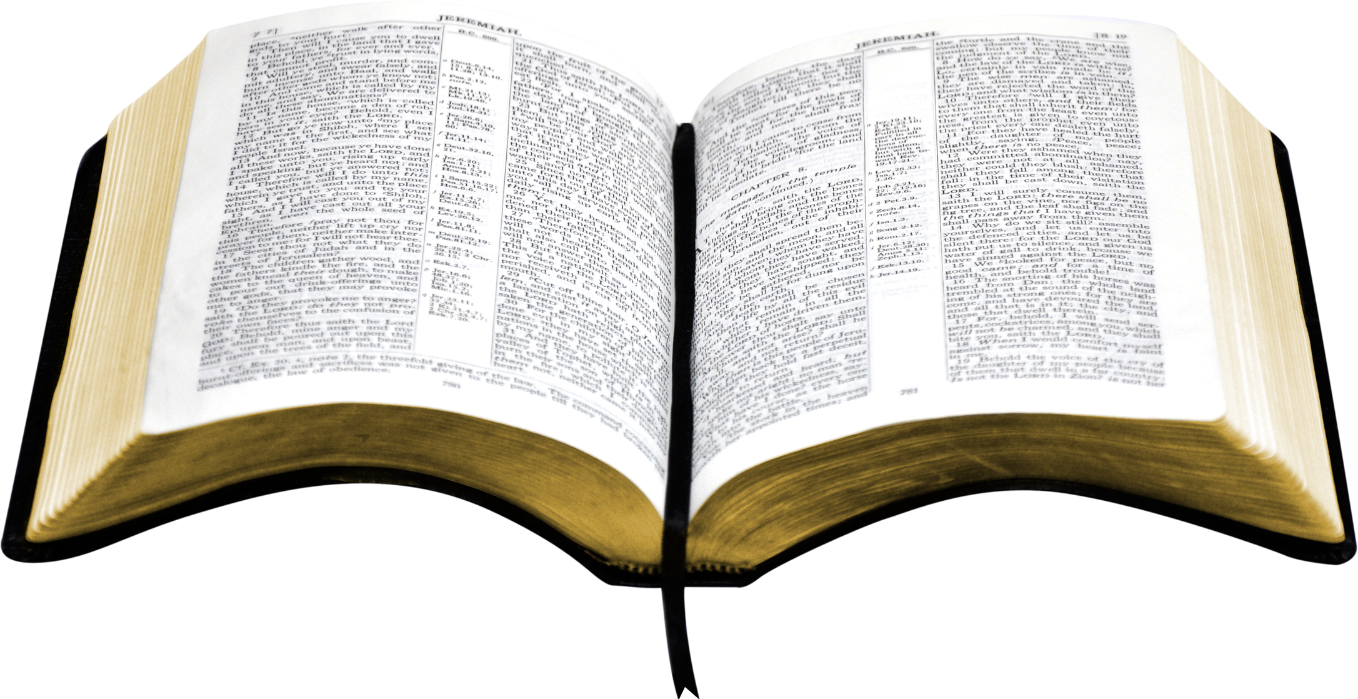 Donnie V. Rader

dvrader@live.com
Luke 15:11-32
11 Then He said: "A certain man had two sons. 
12 And the younger of them said to his father, 'Father, give me the portion of goods that falls to me.' So he divided to them his livelihood. 
13 And not many days after, the younger son gathered all together, journeyed to a far country, and there wasted his possessions with prodigal living. 
14 But when he had spent all, there arose a severe famine in that land, and he began to be in want. 
15 Then he went and joined himself to a citizen of that country, and he sent him into his fields to feed swine. 
16 And he would gladly have filled his stomach with the pods that the swine ate, and no one gave him anything
Luke 15:11-32
17 But when he came to himself, he said, 'How many of my father's hired servants have bread enough and to spare, and I perish with hunger! 
18 I will arise and go to my father, and will say to him, "Father, I have sinned against heaven and before you, 
19 and I am no longer worthy to be called your son. Make me like one of your hired servants." ' 
20 And he arose and came to his father. But when he was still a great way off, his father saw him and had compassion, and ran and fell on his neck and kissed him. 
21 And the son said to him, 'Father, I have sinned against heaven and in your sight, and am no longer worthy to be called your son.' 
22 But the father said to his servants, 'Bring out the best robe and put it on him, and put a ring on his hand and sandals on his feet
Luke 15:11-32
23 And bring the fatted calf here and kill it, and let us eat and be merry; 
24 for this my son was dead and is alive again; he was lost and is found.' And they began to be merry. 
25 Now his older son was in the field. And as he came and drew near to the house, he heard music and dancing. 
26 So he called one of the servants and asked what these things meant. 
27 And he said to him, 'Your brother has come, and because he has received him safe and sound, your father has killed the fatted calf.' 
28 But he was angry and would not go in. Therefore his father came out and pleaded with him.
Luke 15:11-32
29 So he answered and said to his father, 'Lo, these many years I have been serving you; I never transgressed your commandment at any time; and yet you never gave me a young goat, that I might make merry with my friends. 
30 But as soon as this son of yours came, who has devoured your livelihood with harlots, you killed the fatted calf for him.' 
31 And he said to him, 'Son, you are always with me, and all that I have is yours. 
32 It was right that we should make merry and be glad, for your brother was dead and is alive again, and was lost and is found.' "
“Not without reason this has been called the greatest short story in the world.”

William Barclay, The Gospel of Luke, 211
Luke 15
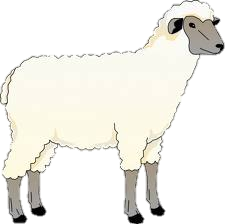 Lost Sheep (vv. 1-7)
Lost Coin (vv. 8-10)
Lost Son (vv. 11-32)
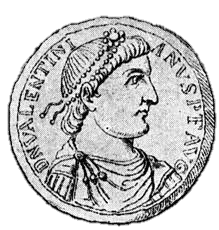 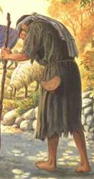 Luke 15:11-32
Younger brother
(vv. 11-24)
Older brother
(vv. 25-32)
Asked for inheritance (v. 12)
Went away & wasted it (v. 13)
Reached a low (vv. 14-16)
Came to himself & decided to change (vv. 17-19)
Went home & was welcomed by his father (vv. 20-24)
The
Wayward Son
Comes Home
What Brought The Wayward Son Home?
The
Wayward Son
Comes Home
Honest Look at His Real Condition (vv. 15-17)
Honest Look at His Real Condition
(vv. 15-17)
Deceived himself into thinking he could “live it up big” (vv. 12-14)
Wanted it all now
Better in another place -  far away (from home & God)
No end to the money – spend like no tomorrow
No plans for future  (not planned for famine)
Honest Look at His Real Condition
(vv. 15-17)
Deceived himself into thinking he could “live it up big” (vv. 12-14)
Didn’t turn out as he thought (vv. 14-16)
In want – need (v. 14)
Begged for job  (“joined” –word for glue) (v. 15a)
Feeding hogs (unclean to Jews) (v. 15b)
Would have eaten hog’s feed (v. 16)
“He began by being his own master; he ends by being the slave of the citizen” (Pulpit)
“A man’s passion is his minister for a time; by-and-by it becomes his tyrant” (Pulpit)
Honest Look at His Real Condition
(vv. 15-17)
Deceived himself into thinking he could “live it up big” (vv. 12-14)
Didn’t turn out as he thought (vv. 14-16)
Finally said, “Look at me…at what I’ve become” (v. 17)
Worse shape than the hired servant
I perish with hunger
I have done wrong (v. 18)
Wayward Never Returns
Until He Sees His Sad Condition
The
Wayward Son
Comes Home
Honest Look at His Real Condition (vv. 15-17)
Future Look at Where He Was Headed (v. 17)
Future Look at Where He Was Headed
(v. 17)
Getting Worse…
Gone downhill since left home
Gone from having servants – to being one – to having less that the lowliest servant!
Nothing looks bright in the future
Sin is progressive (2 Tim. 3:13)
“Sin carries you farther than you want to go – keeps you longer than you want to stay – cost you more than you want to pay.”
Future Look at Where He Was Headed
(v. 17)
Getting Worse…
Perish with hunger
If keep on same path – I will perish
Sin leads to destruction (Acts 8:20; Jas. 5:19-20)
Wayward Never Returns
Until He Sees Path He Is On
The
Wayward Son
Comes Home
Honest Look at His Real Condition (vv. 15-17)
Future Look at Where He Was Headed (v. 17)
No One Enabled Him (v. 16)
No One Enabled Him
(v. 16)
No one gave to him
No one bailed him out
No one helped him stay in foreign land
No one felt so sorry for him – thought should give to him
Any “gift” would not have helped
To enable him would keep him away from home
No One Enabled Him
(v. 16)
No one gave to him
We hinder the sinner when we enable them
Give money to alcoholic
Bail them out of trouble
Pamper, comfort & socialize with those withdrawn from
Helping those who are lazy 
Things we do to “help” may not help at all!
Wayward More Likely To Return
When No One Gives Unto Him
The
Wayward Son
Comes Home
Honest Look at His Real Condition (vv. 15-17)
Future Look at Where He Was Headed (v. 17)
No One Enabled Him (v. 16)
Came to Himself (v. 17)
Came to Himself
(v. 17)
Means for a while – not at himself
Not mean - not accountable / responsible
 Lost track of who he was & where going
 Alienated from his real self
 “Contrary to sound judgment and the decisions of a sound mind” (Barnes)
 “As if he had been beside himself” (J,F& B)
 “As if he had been as far from himself as he was from home. As a matter of fact he had been away, out of his head, and now began to see things as they really were.” (Robertson)
“Jesus believed that so long as a man was away from God and against God he was not truly himself; he was only truly himself when he was on the way home” (Barclay)
Came to Himself
(v. 17)
Means for a while – not at himself
Behavior was not at himself
Lost sight of the father
Focus on the now
Lost all sense of himself - who he was
Search for the empty
Wasteful
Selfish
Turned his back on his religion
Came to Himself
(v. 17)
Means for a while – not at himself
Behavior was not at himself
Evidence that he was not at himself
Later “came to himself” (v. 17)
Father was looking for him to return (v. 20)
Came to Himself
(v. 17)
Means for a while – not at himself
Behavior was not at himself
Evidence that he was not at himself
Example of those not at themselves
Peter
Matt. 26:69-75
Barnabas
Gal. 2:13
Came to Himself
(v. 17)
Means for a while – not at himself
Behavior was not at himself
Evidence that he was not at himself
Example of those not at themselves
What does it mean – “came to himself”?
“Came to himself”
“When he came to his senses” (NASV; NIV)

“It is a wonderful stroke of art, to represent the beginning of repentance as the return of a sound consciousness.” (Vincent)

“Restoration to sound sense” (Clarke)

Repent: “1. metanoeo NT:3340, lit., "to perceive afterwards" (meta, "after," implying "change," noeo, "to perceive"; nous, "the mind, the seat of moral reflection"), in contrast to pronoeo, "to perceive beforehand,” (Vines)

“He regains his wisdom as he gains a sense of his folly” (Pulpit)
Wayward Will Never Return
Until He Comes To Himself
The
Wayward Son
Comes Home
Honest Look at His Real Condition (vv. 15-17)
Future Look at Where He Was Headed (v. 17)
No One Enabled Him (v. 16)
Came to Himself (v. 17)
Knew Father Would Receive Him (vv. 18-24)
Knew Father Would Receive Him
(vv. 18-24)
What son said: “Will arise and go to my father” (v. 18)
Indicates that he knew his father would want him back
No wondering, “How will I be received?”
Knew Father Would Receive Him
(vv. 18-24)
What son said: “Will arise and go to my father” (v. 18)
What son did: arose and came to his father (v. 20)
No delay
Father hasn’t changed – same father he left
Knew Father Would Receive Him
(vv. 18-24)
What son said: “Will arise and go to my father” (v. 18)
What son did: arose and came to his father (v. 20)
What the father did:
Saw son long way off (v. 20) – indicates had been looking
Welcomed him home (v. 20)
Celebrated his return (vv. 22-24)
Wayward More Likely To Return
When Knows How He Will Be Received
The
Wayward Son
Comes Home
Honest Look at His Real Condition (vv. 15-17)
Future Look at Where He Was Headed (v. 17)
No One Enabled Him (v. 16)
Came to Himself (v. 17)
Knew Father Would Receive Him (vv. 18-24)
Willingly Admitted His Sin (vv. 18-21)
Willingly Admitted His Sin
(vv. 18-21)
Said, “I sinned” (vv. 18, 21)
Sin was against:
Heaven – God (vv. 18, 21)
His father (vv. 18, 21)
Some sin against another (Mt. 18:21)
Some sin merely “before” or “in the presence” of others
Did not blame others
His father
His brother
Didn’t say:
“Could have done better”
“Shouldn’t have left”
“Make a mistake”
Wayward Never Truly Comes Home
Until He Admits His Sin
The
Wayward Son
Comes Home
Honest Look at His Real Condition (vv. 15-17)
Future Look at Where He Was Headed (v. 17)
No One Enabled Him (v. 16)
Came to Himself (v. 17)
Knew Father Would Receive Him (vv. 18-24)
Willingly Admitted His Sin (vv. 18-21)